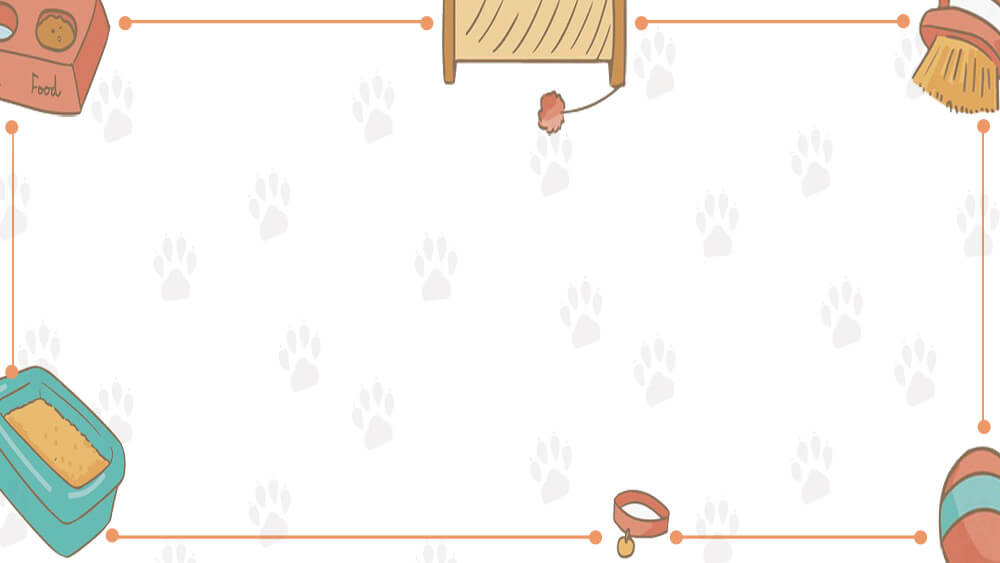 2018
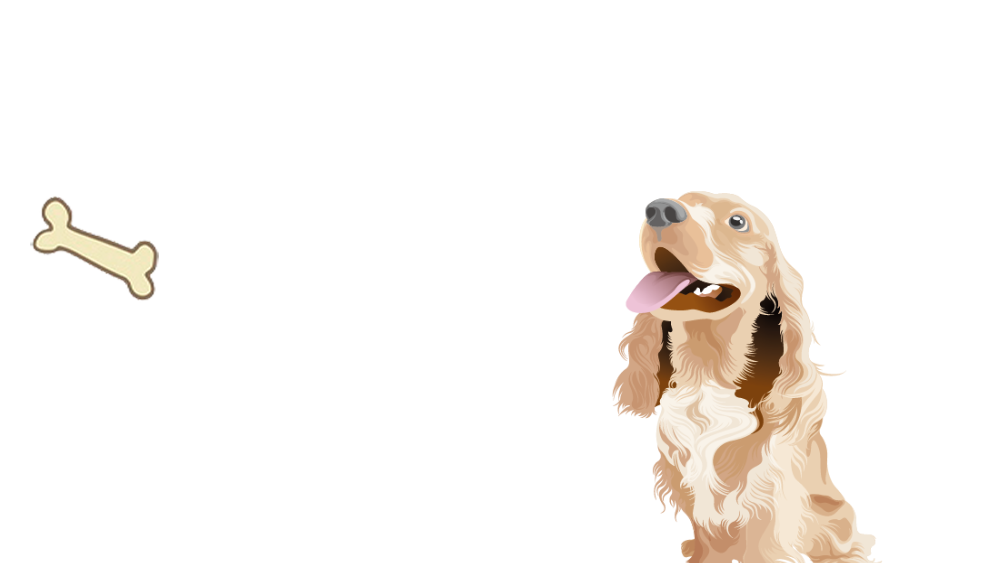 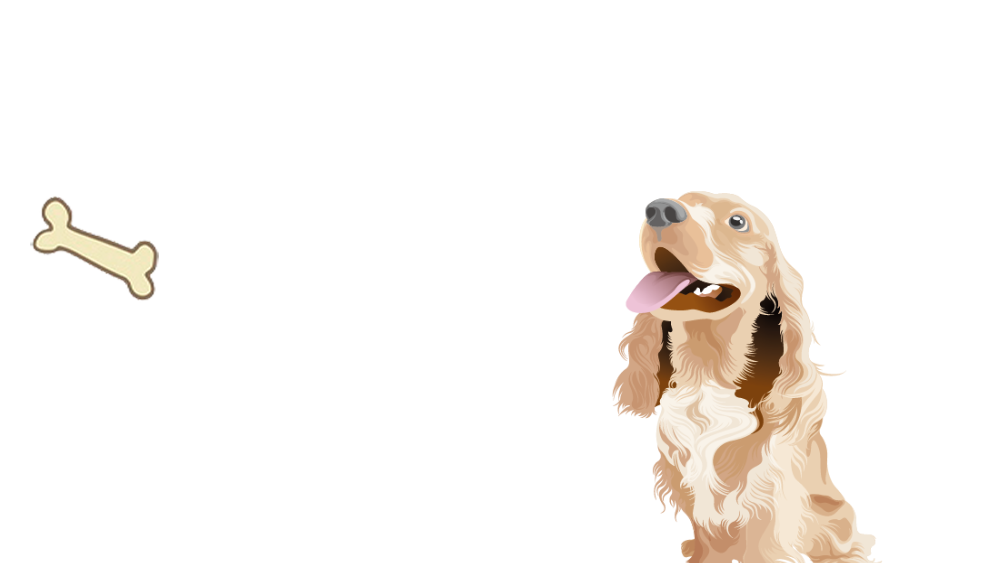 可爱萌宠PPT模板
月季度工作总结/计划/ 工程报告/教育培训/项目策划等
汇报人：优页PPT         时间：2018年x月x日
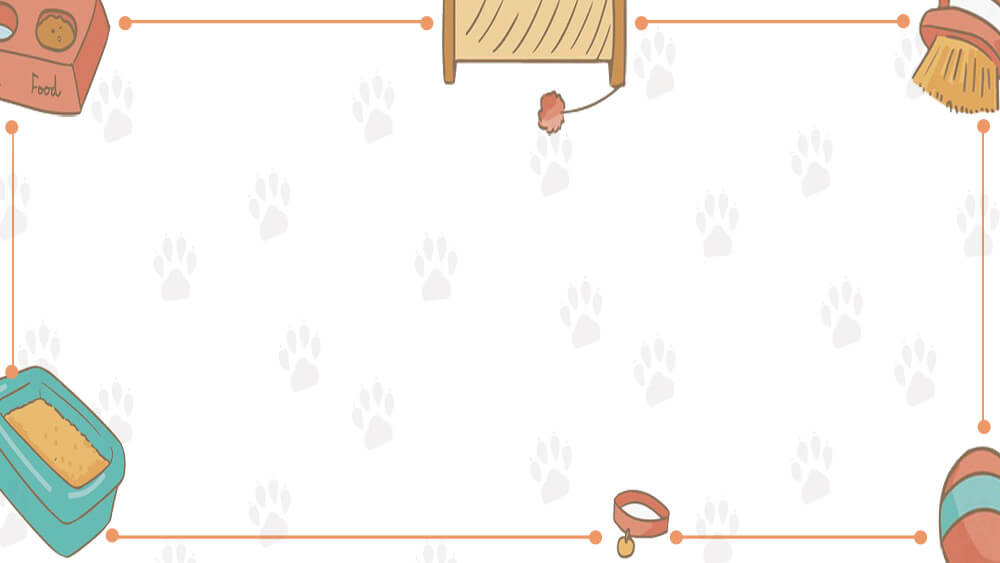 目  录
CONTENTS
01
项目介绍
02
产品运行
03
市场分析
04
投资回报
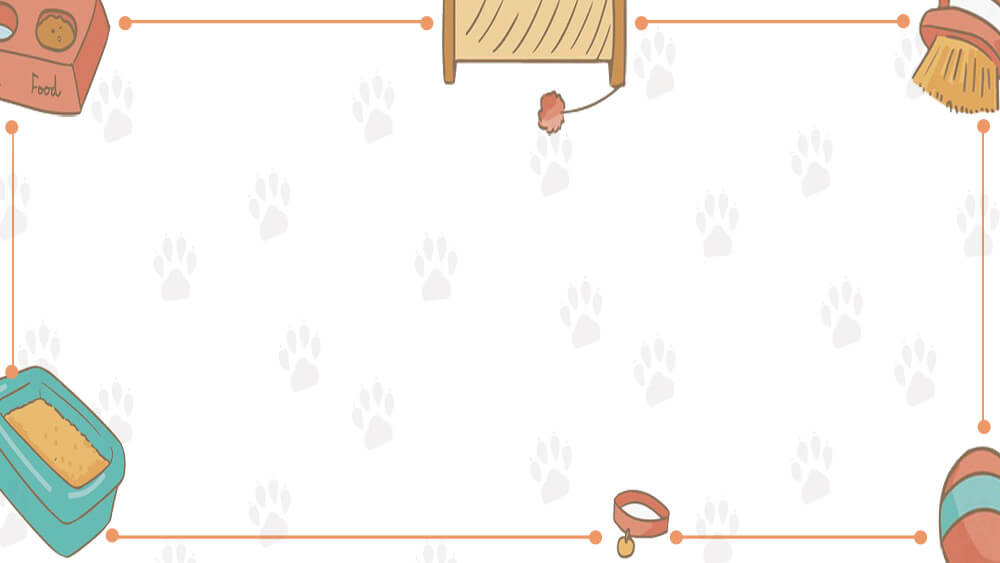 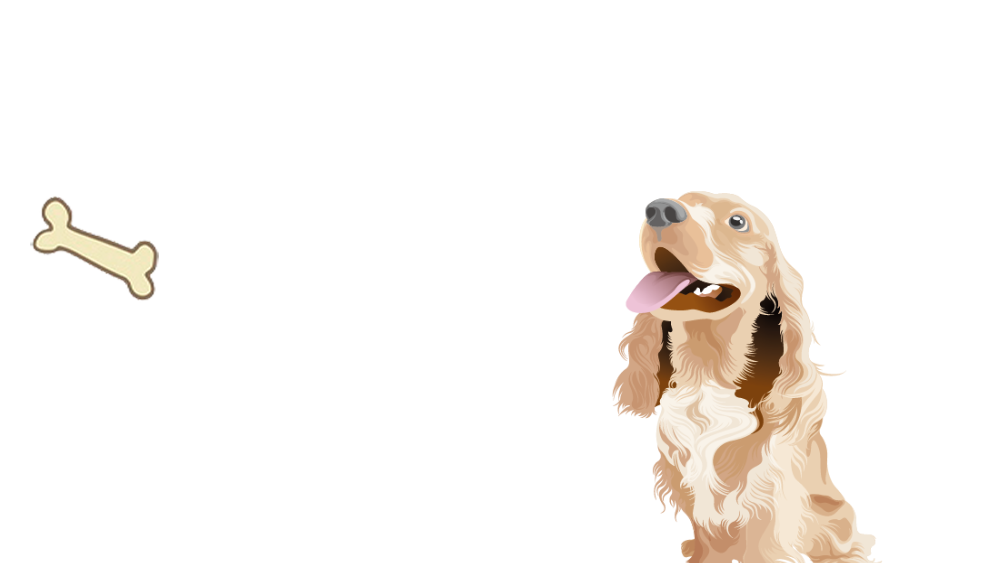 01
项目介绍
★单击此处添加标题 ★单击此处添加标题
★单击此处添加标题 ★单击此处添加标题
标题文本预设
此部分内容作为文字排版占位显示（建议使用主题字体）
标题文本预设
此部分内容作为文字排版占位显示（建议使用主题字体）
标题文本预设
此部分内容作为文字排版占位显示（建议使用主题字体）
标题文本预设
此部分内容作为文字排版占位显示（建议使用主题字体）
添加标题文字
添加标题文字
添加标题文字
添加详细文字
添加详细文字
添加详细文字
此处添加标题内容点击此处添加内容点击此处添加内容此处添加标题内容点击此处添加内容点击此处添加内容
此处添加标题内容点击此处添加内容点击此处添加内容此处添加标题内容点击此处添加内容点击此处添加内容
此处添加标题内容点击此处添加内容点击此处添加内容此处添加标题内容点击此处添加内容点击此处添加内容
02
03
01
随着计算机技术的发展及印刷技术进步，平面设计在视觉感观领域的表现也越来越丰富的这真正的对今天的平面设计的。
随着计算机技术的发展及印刷技术进步，平面设计在视觉感观领域的表现也越来越丰富的这真正的对今天的平面设计的。
随着计算机技术的发展及印刷技术进步，平面设计在视觉感观领域的表现也越来越丰富的这真正的对今天的平面设计的。
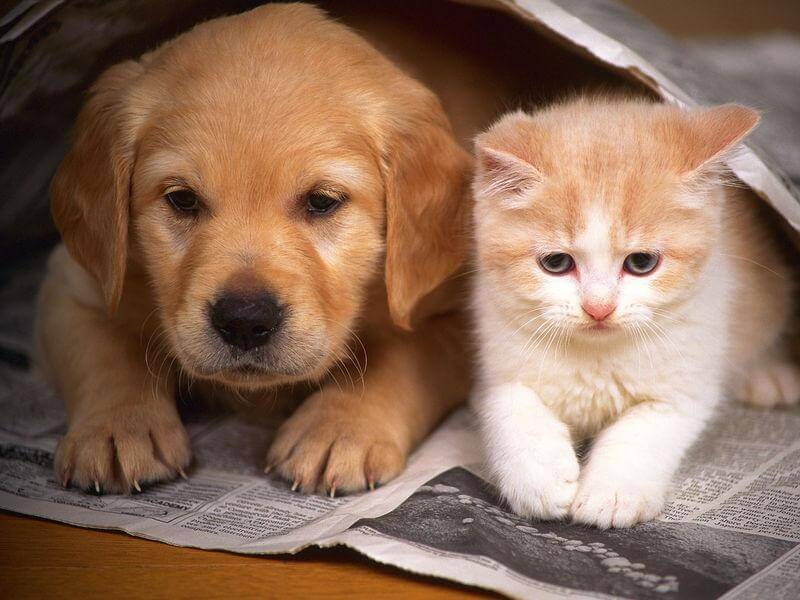 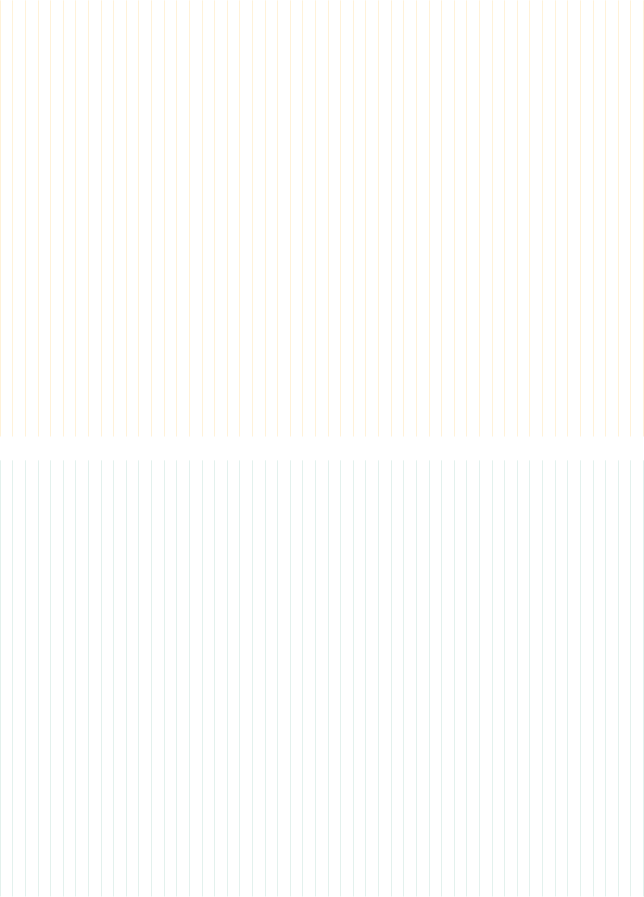 输入小标题
在此录入上述图表的综合描述说明，在此录入上述图表的综合描述说明，在此录入上述图表的综合描述说明，在此录入上述图表的综合描述说明
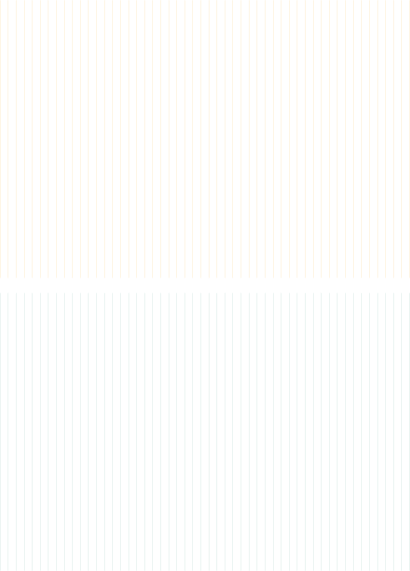 输入小标题
在此录入上述图表的综合描述说明，在此录入上述图表的综合描述说明，在此录入上述图表的综合描述说明，在此录入上述图表的综合描述说明
输入图片标题
输入小标题
在此录入上述图表的综合描述说明，在此录入上述图表的综合描述说明，在此录入上述图表的综合描述说明，在此录入上述图表的综合描述说明
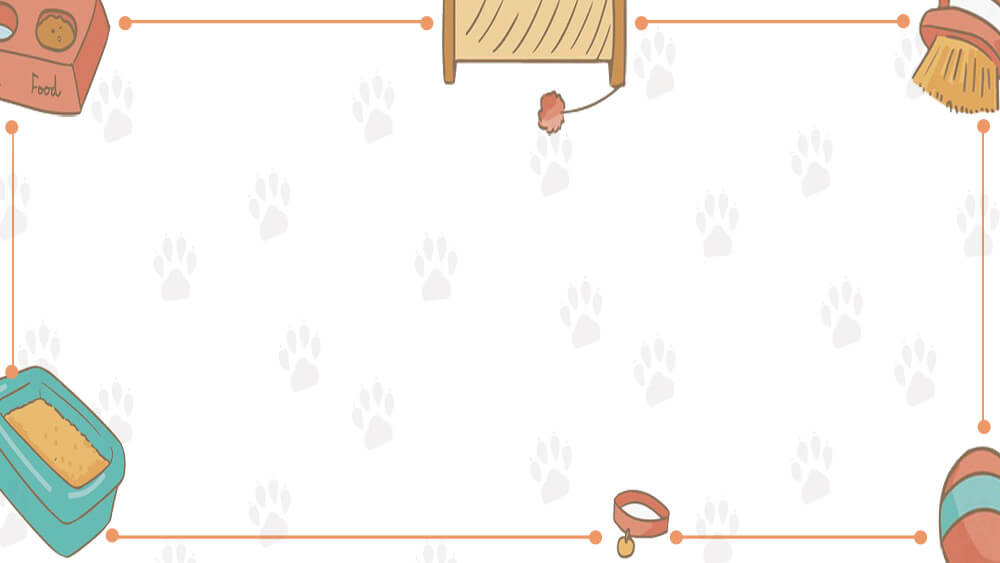 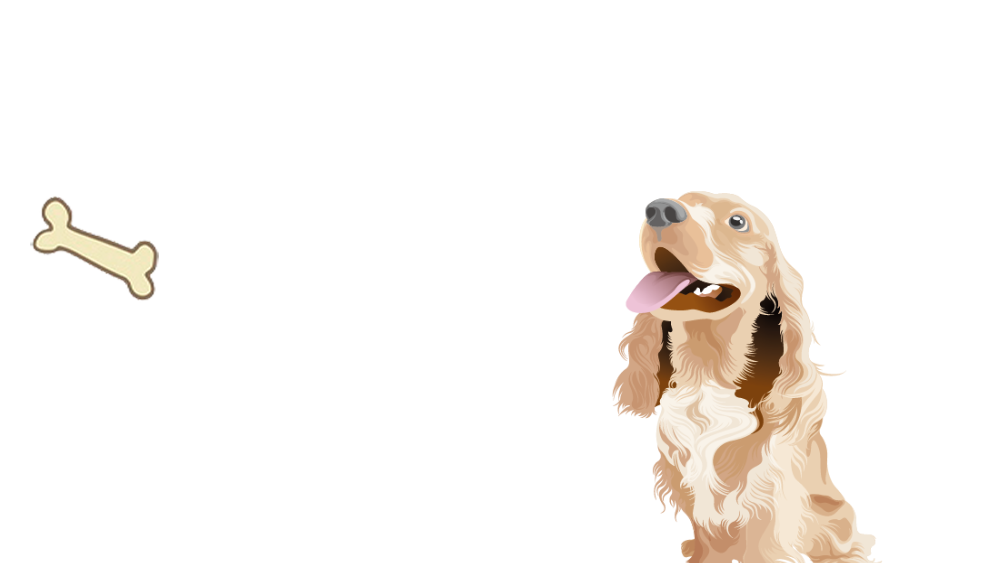 02
产品运行
★单击此处添加标题 ★单击此处添加标题
★单击此处添加标题 ★单击此处添加标题
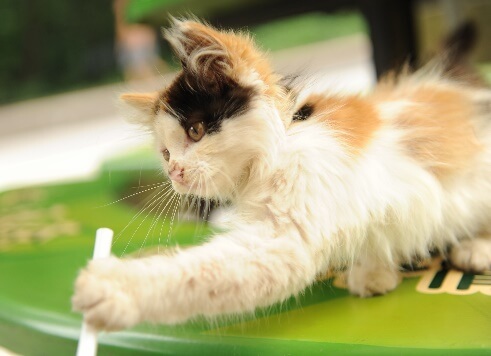 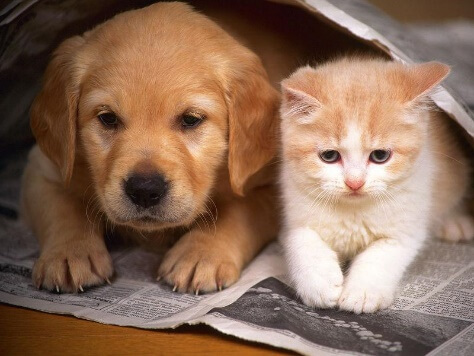 点击添加标题
点击添加标题
Vestibulum ante ipsum primis in faucibus orci luctus et ultrices posuere cubilia Curae; Donec velit neque,.
Vestibulum ante ipsum primis in faucibus orci luctus et ultrices posuere cubilia Curae; Donec velit neque,.
在此录入上述图表的综合描述说明，在此录入上述图表的综合描述说明在此录入上述图表的综合描述说明，在此录入上述图表的综合描述说明
单击添加标题
在此录入上述图表的综合描述说明，在此录入上述图表的综合描述说明

在此录入上述图表的综合描述说明，在此录入上述图表的综合描述说明

在此录入上述图表的综合描述说明，在此录入上述图表的综合描述说明

在此录入上述图表的综合描述说明，在此录入上述图表的综合描述说明
单击添加标题
单击添加标题
单击添加标题
在此录入上述图表的综合描述说明，在此录入上述图表的综合描述说明

在此录入上述图表的综合描述说明，在此录入上述图表的综合描述说明
单击添加标题
单击添加标题
此处添加详细文本描述，建议与标题相关并符合整体语言风格此处添加详细文本描述，建议与标题相关并符合整体语言风格此处添加详细文本描述，建议与标题相关并符合整体语言风格
保留图片的格式和动画效果不变，请不要直接删除图片，只将图片替换就可以。  情况1：若是直接插入的图片：则右击图片→选择“更改图片”→在弹出的对话框窗口中重新选择你需要插入的图片即可。
    情况2：图形中的图片（多因排版的需要，将图片填充在图形中）：选中图片→在窗口上方功能区位置单击→“绘图工具”/“格式”→单击“形状填充”展开下拉菜单→选择“图片”→字弹出的“插入图片”的对话框窗口中选择需要的图片即可。
单击添加标题
在此录入上述图表的综合描述说明，在此录入上述图表的综合描述说明
单击添加标题
在此录入上述图表的综合描述说明，在此录入上述图表的综合描述说明
单击添加标题
在此录入上述图表的综合描述说明，在此录入上述图表的综合描述说明
单击添加标题
在此录入上述图表的综合描述说明，在此录入上述图表的综合描述说明
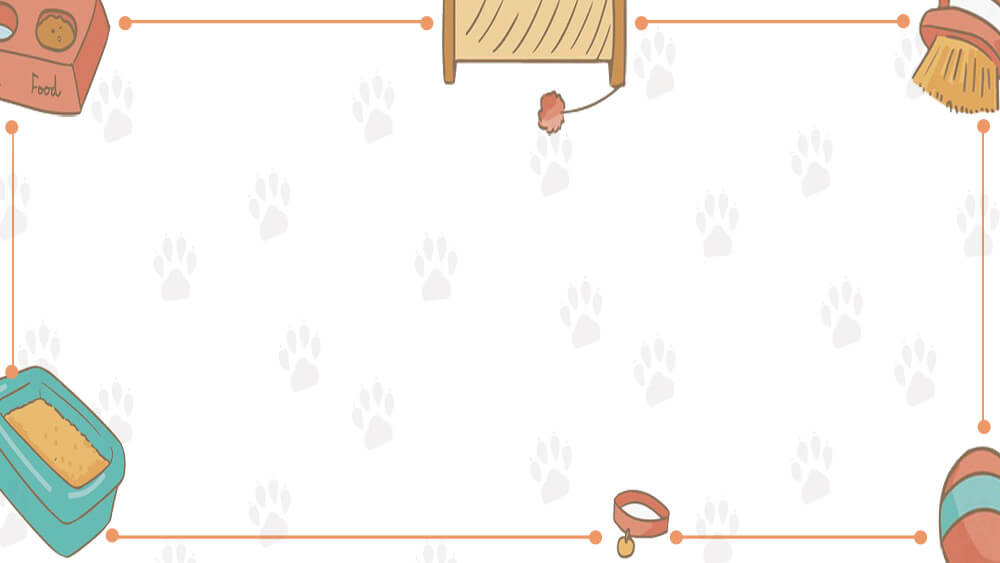 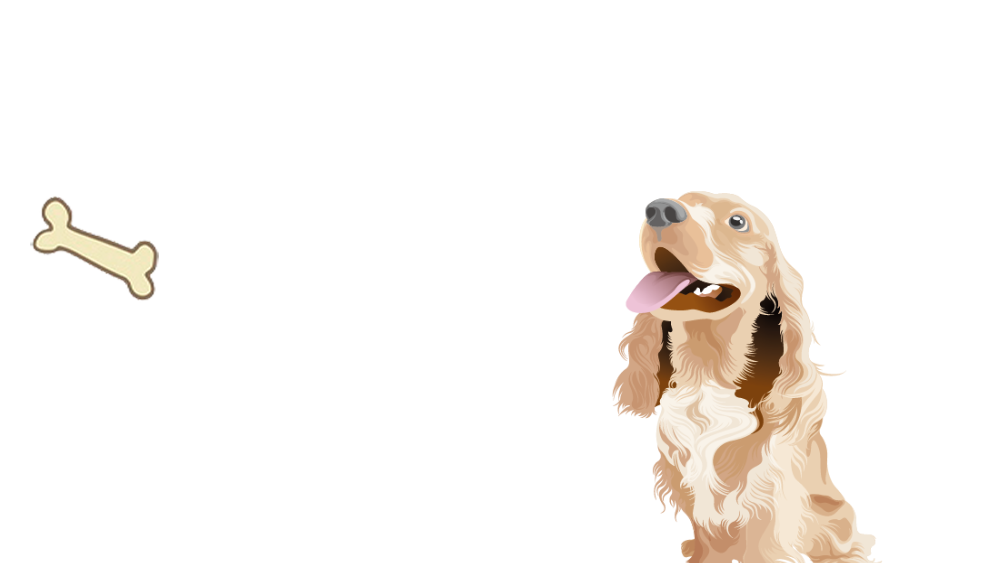 03
市场分析
★单击此处添加标题 ★单击此处添加标题
★单击此处添加标题 ★单击此处添加标题
Web Analysis
HTML
Design
点击添加标题
点击添加标题
点击添加标题
点击添加标题
在此框中选择粘贴，并选择只保留文字。您的内容打在这里，或者通过复制您的文本后，
在此框中选择粘贴，并选择只保留文字。您的内容打在这里，或者通过复制您的文本后，
在此框中选择粘贴，并选择只保留文字。您的内容打在这里，或者通过复制您的文本后，
在此框中选择粘贴，并选择只保留文字。您的内容打在这里，或者通过复制您的文本后，
Java Script
Illustrator
14
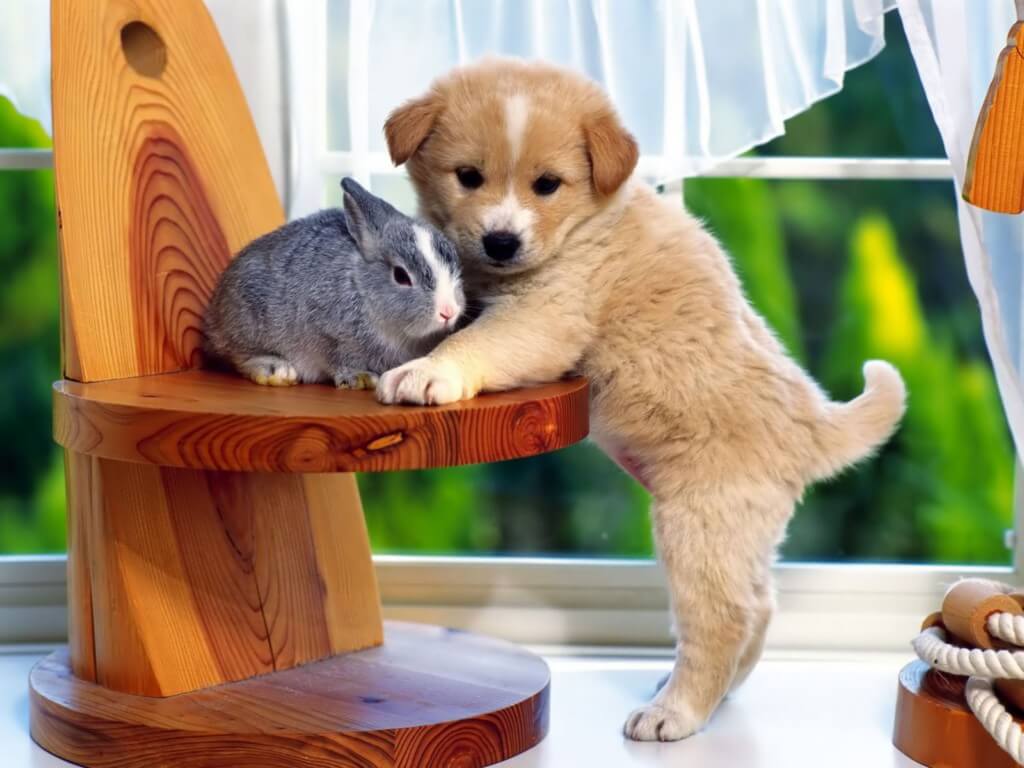 右键点击图片选择设置图片格式可直接替换图片。
您可以点击文字框输入您的描述说明，或者通过复制粘贴，在此录入上述图表的综合描述说明。
在此录入上述图表的综合描述说明，在此录入上述图表的综合描述说明，在此录入上述图表的综合描述说明，在此录入上述图表的综合描述说明，在此录入上述图表的综合描述说明 。
在此录入上述图表的综合描述说明，在此录入上述图表的综合描述说明。在此录入上述图表的综合描述说明，在此录入上述图表的描述说明，在此录入上述图表的综合描述说明，在此录入上述图表的综合描述说明。
在此录入上述图表的综合描述说明，在此录入上述图表的综合描述说明。在此录入上述图表的综合描述说明。
*
单击添加标题
您的内容打在这里，或通过复制文本后在此选择粘贴，并选择只保留文字。
A
单击添加标题
您的内容打在这里，或通过复制文本后在此选择粘贴并选择只保留文字
单击添加标题
您的内容打在这里，或通过复制文本后在此选择粘贴，并选择只保留文字。
B
C
单击添加标题
您的内容打在这里，或通过复制文本后在此选择粘贴保留文字
单击添加标题
您的内容打在这里，或通过复制文本后在此选择粘贴，并选择只保留文字。
E
D
在此添加标题
在此添加标题
在此添加标题
在此添加标题
在此添加标题
点击添加文字说明或复制文本黏贴自此内容要言简意赅
点击添加文字说明或复制文本黏贴自此内容要言简意赅
点击添加文字说明或复制文本黏贴自此内容要言简意赅
点击添加文字说明或复制文本黏贴自此内容要言简意赅
点击添加文字说明或复制文本黏贴自此内容要言简意赅
添加文本
随着计算机技术的发展及印刷技术进步，平面设计在视觉感观领域的表现也越来越丰富这真正的对今天的平面设计的新。
随着计算机技术的发展及印刷技术进步，平面设计在视觉感观领域的表现也越来越丰富这真正的对今天的平面设计的新。
随着计算机技术的发展及印刷技术进步，平面设计在视觉感观领域的表现也越来越丰富这真正的对今天的平面设计的新。
01
02
03
04
05
随着计算机技术的发展及印刷技术进步，平面设计在视觉感观领域的表现也越来越丰富这真正的对今天的平面设计的新。
随着计算机技术的发展及印刷技术进步，平面设计在视觉感观领域的表现也越来越丰富这真正的对今天的平面设计的新。
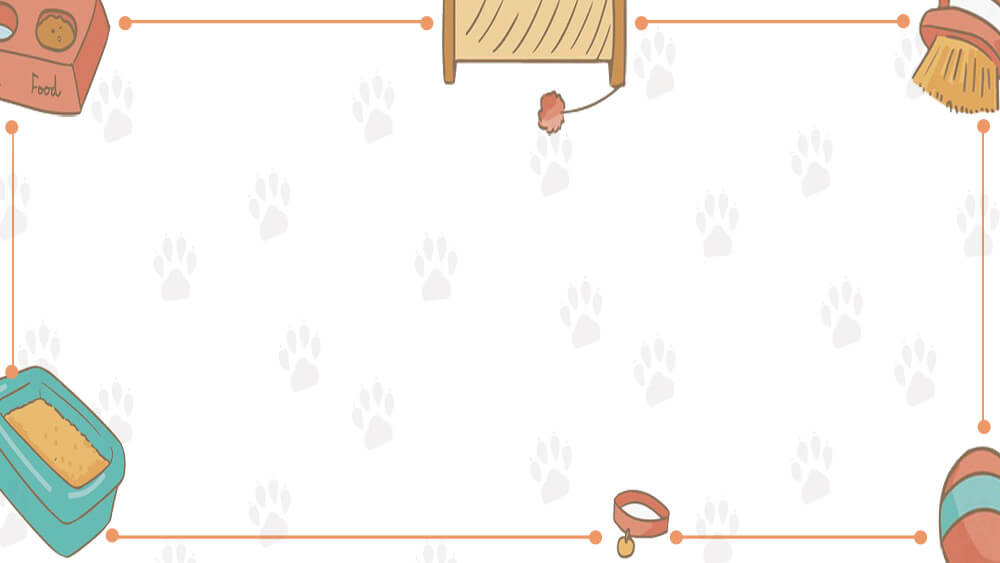 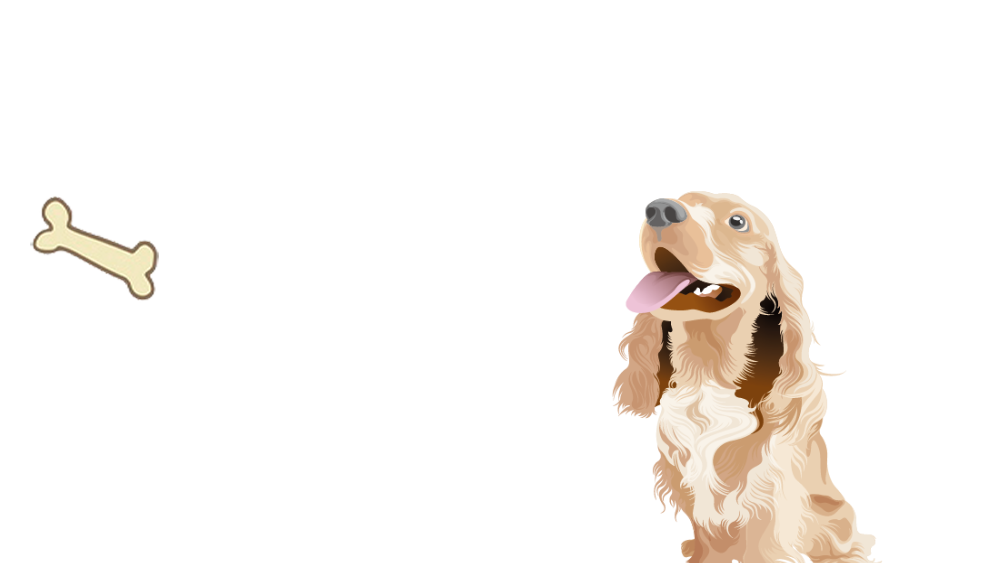 04
投资回报
★单击此处添加标题 ★单击此处添加标题
★单击此处添加标题 ★单击此处添加标题
标题文本预设
标题文本预设
此部分内容作为文字排版占位显示（建议使用主题字体）
标题文本预设
此部分内容作为文字排版占位显示（建议使用主题字体）
标题文本预设
此部分内容作为文字排版占位显示（建议使用主题字体）
单击添加标题
单击添加标题
这里输入简单的文字概述这里输入简单文字概述简单的文字
这里输入简单的文字概述这里输入简单文字概述简单的文字
单击添加标题
单击添加标题
这里输入简单的文字概述这里输入简单文字概述简单的文字
这里输入简单的文字概述这里输入简单文字概述简单的文字
单击添加标题
这里输入您的文字这里输入您的文字
单击添加标题
单击添加标题
这里输入您的文字这里输入您的文字
这里输入您的文字这里输入您的文字
点击添加文本
点击输入简要文本内容，文字内容需概况精炼的说明该分项内容
点击输入简要文本内容，文字内容需概况精炼的说明该分项内容
添加文本
添加文本
添加文本
点击输入简要文本内容，文字内容需概况精炼的说明该分项内容
点击输入简要文本内容，文字内容需概况精炼的说明该分项内容
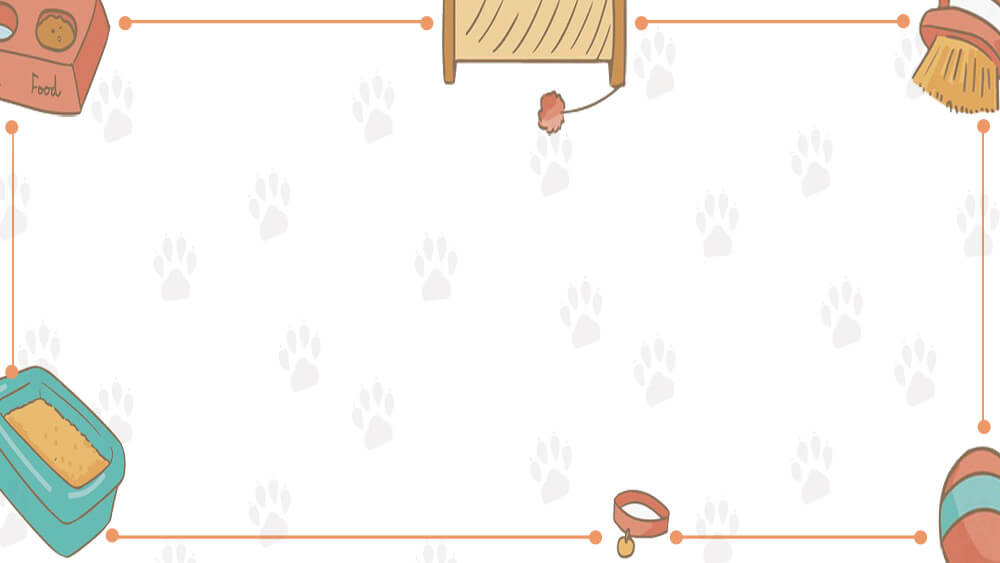 2018
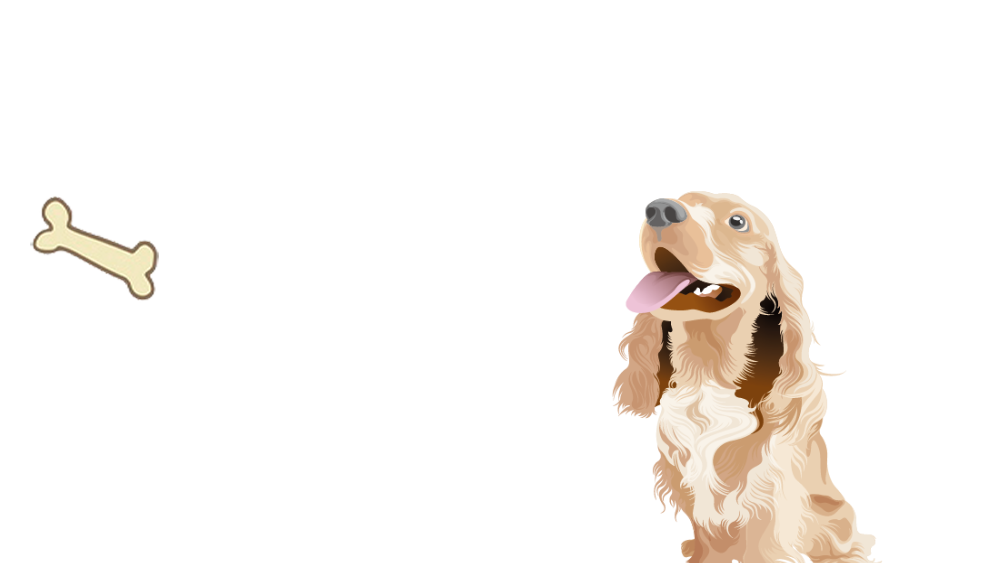 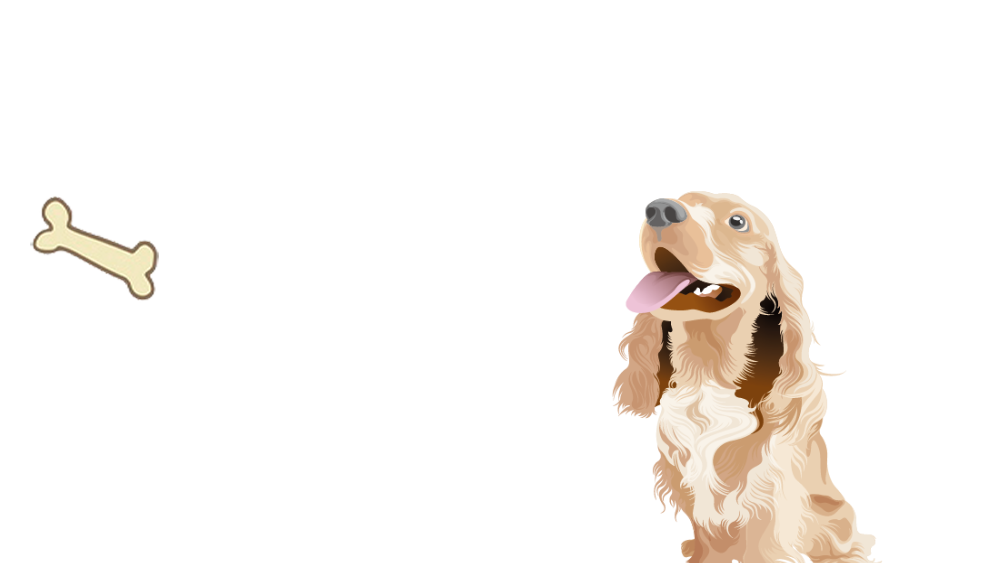 演讲完毕 谢谢观看
月季度工作总结/计划/ 工程报告/教育培训/项目策划等
汇报人：优页PPT         时间：2018年x月x日